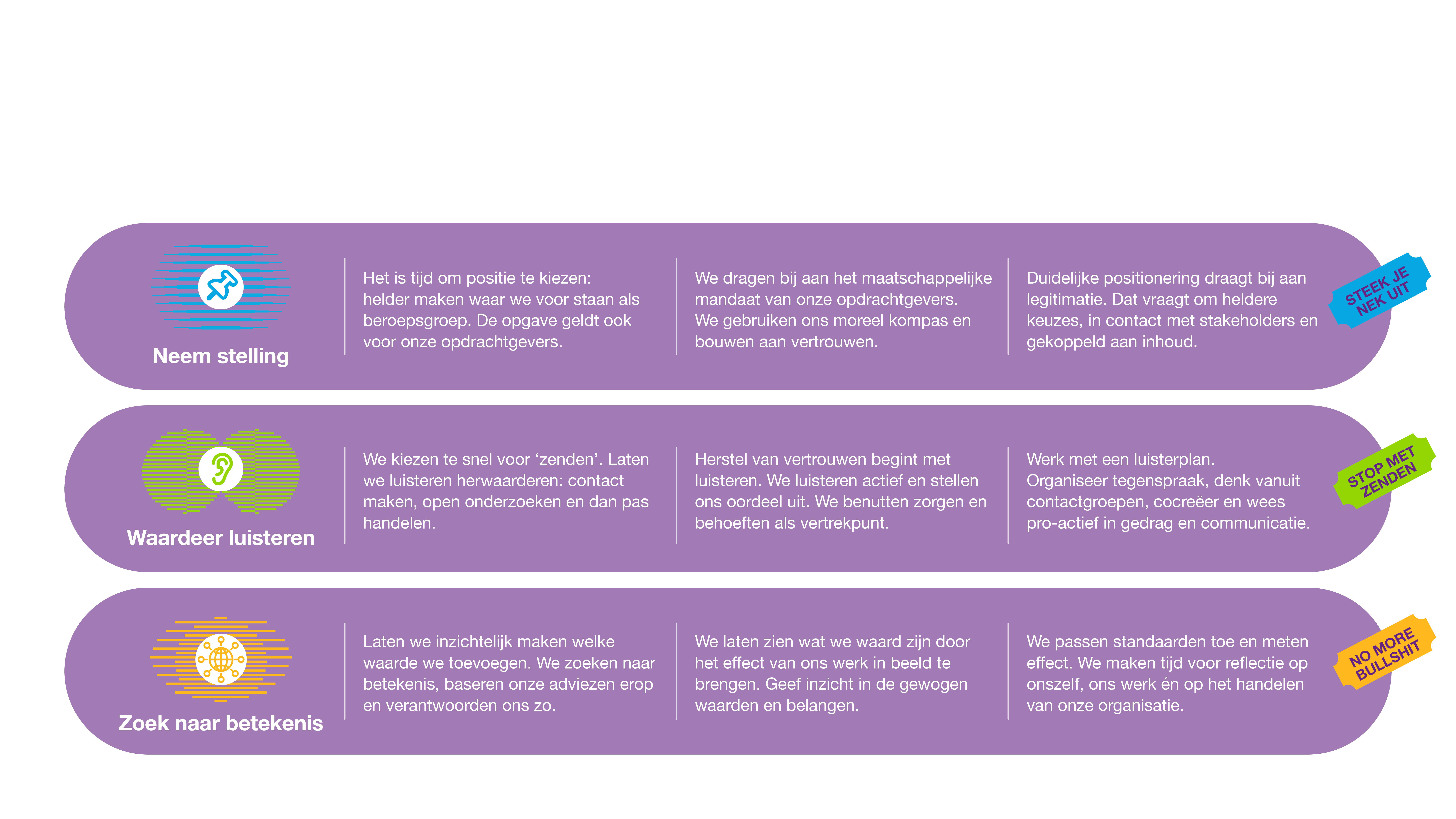 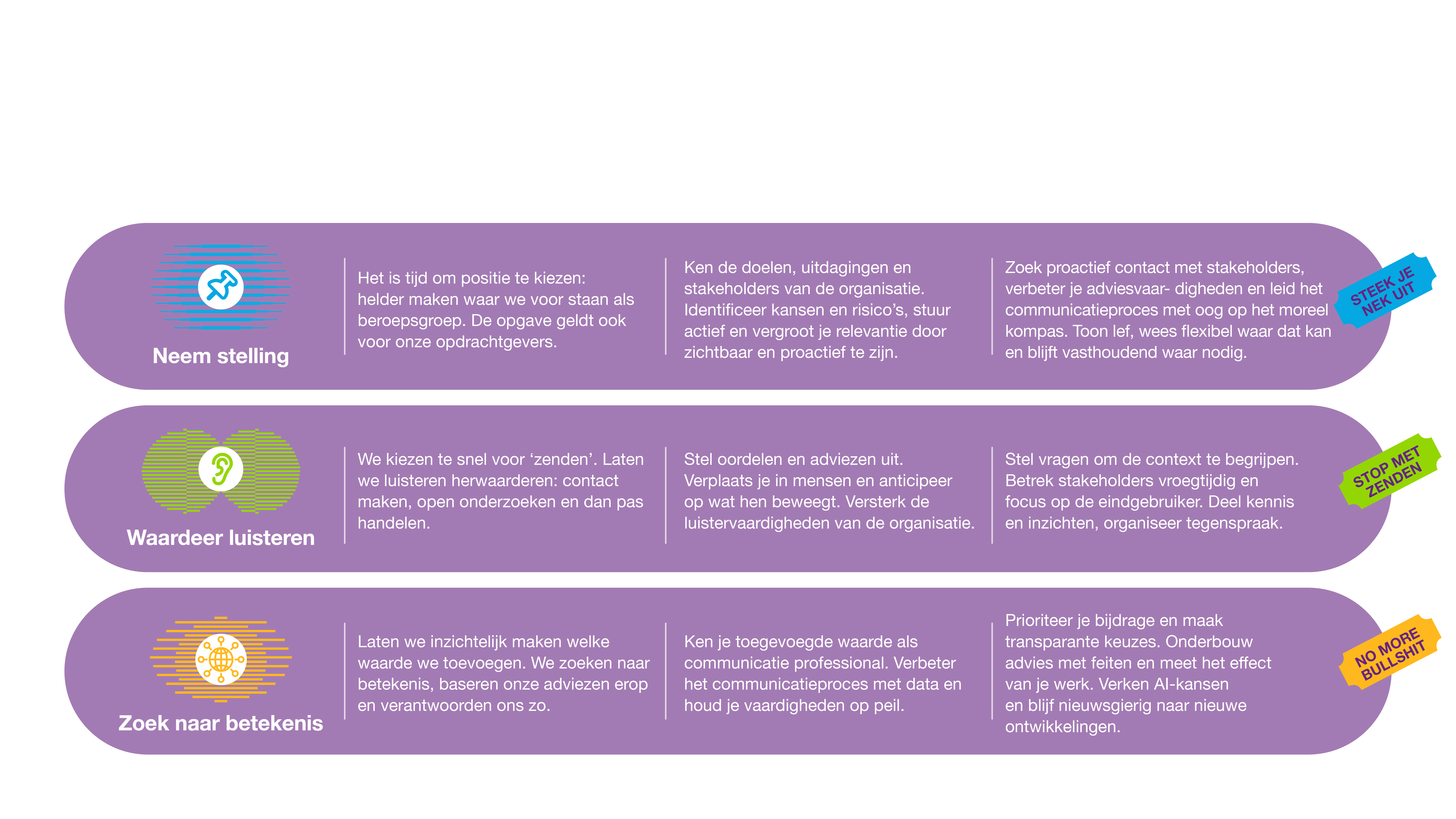 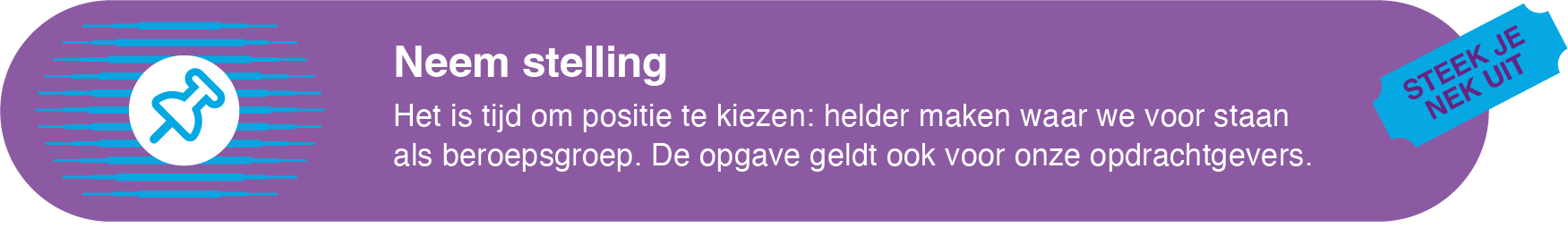 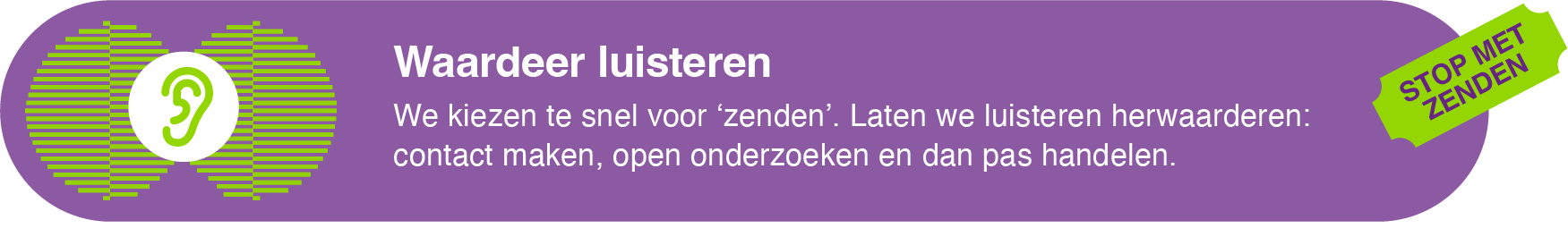 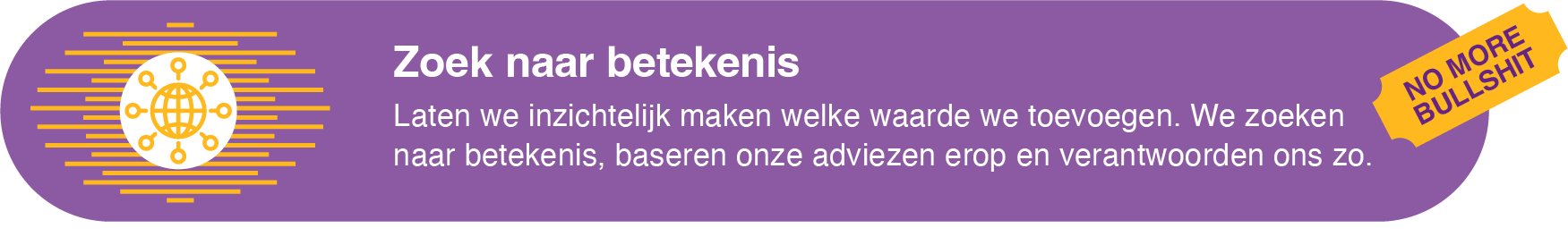 v
Hier eventueel tekst.
En nog meer tekst om maar verder te vullen met plaats aanduiding teksten. 

Deze zin kan een onderliggende boodschap zijn die minder opvalt, maar toch relevant is.
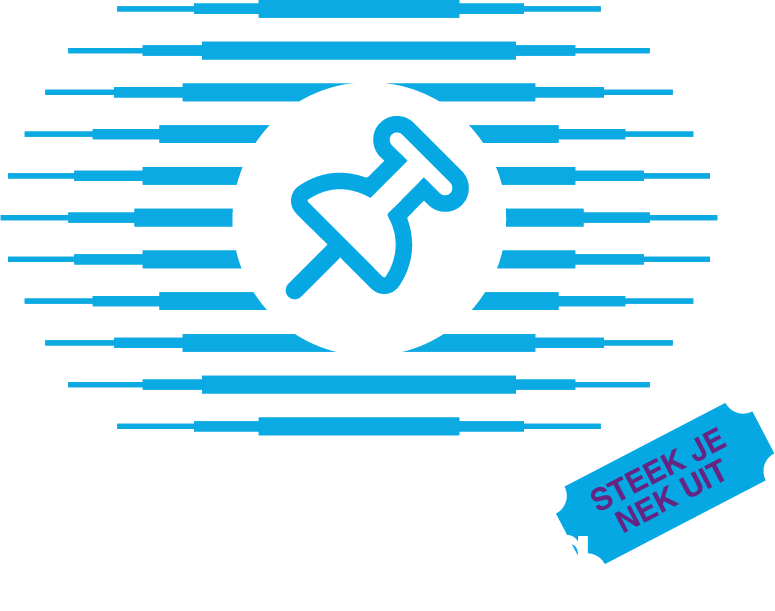 v
Hier eventueel tekst.
En nog meer tekst om maar verder te vullen met plaats aanduiding teksten. 

Deze zin kan een onderliggende boodschap zijn die minder opvalt, maar toch relevant is.
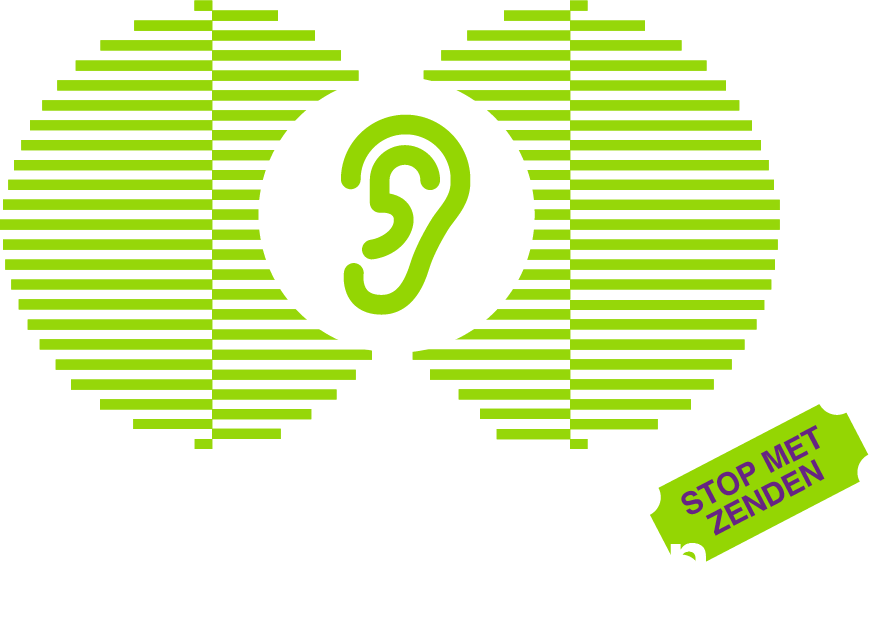 v
Hier eventueel tekst.
En nog meer tekst om maar verder te vullen met plaats aanduiding teksten. 

Deze zin kan een onderliggende boodschap zijn die minder opvalt, maar toch relevant is.
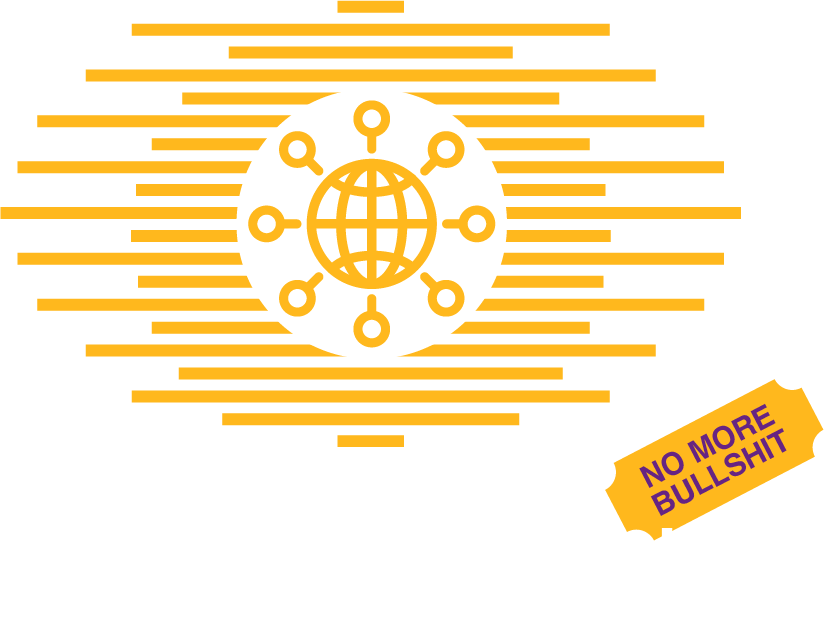